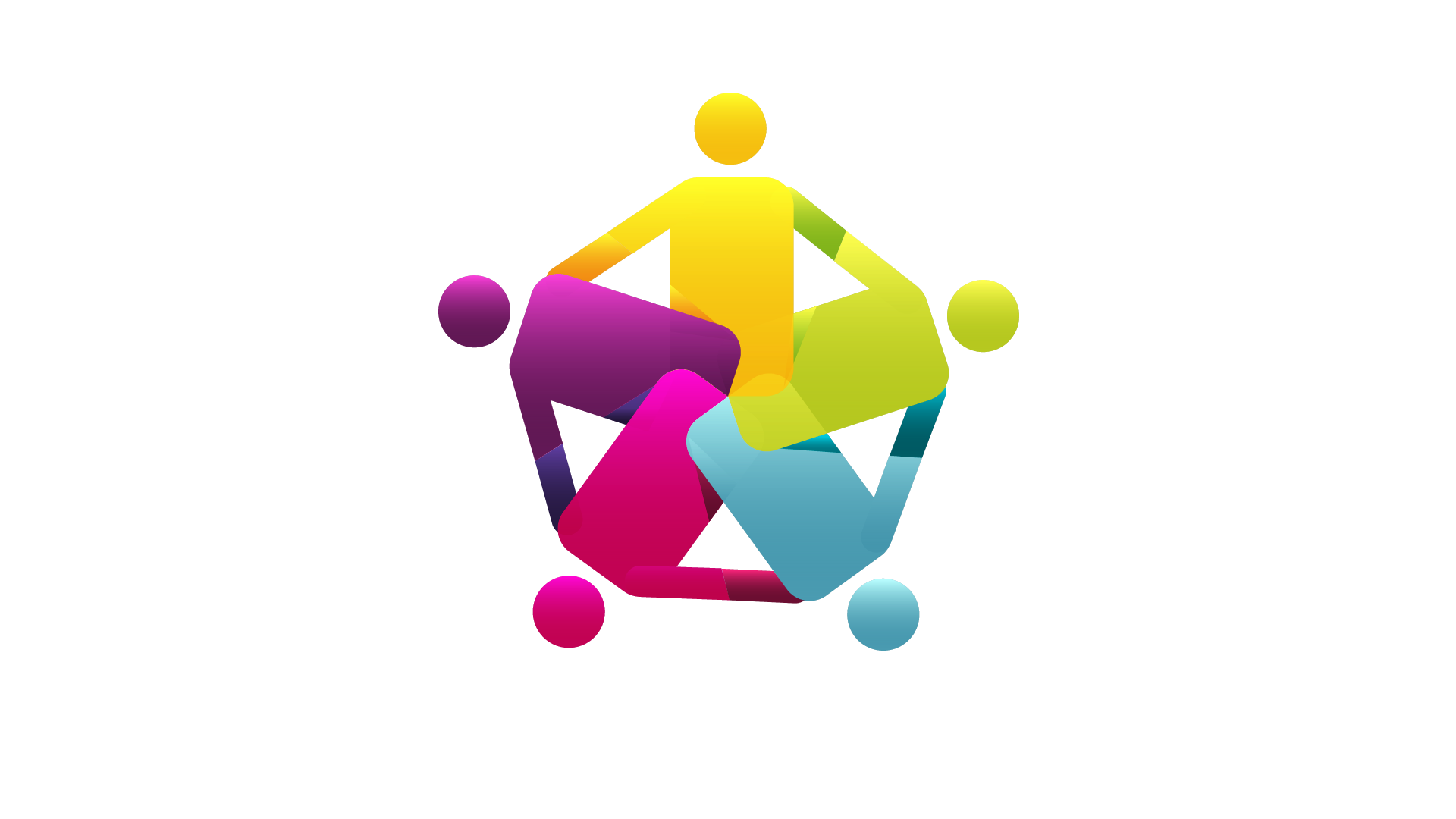 RESULTADOS DEL MAPEO NACIONAL INSTITUCIONAL 2017
TRABAJO REALIZADO EN BASE A 41 INSTITUCIONES QUE TIENEN COBERTURA
EN EL DEPARTAMENTO DE ATLÁNTIDA
DATOS GENERALES
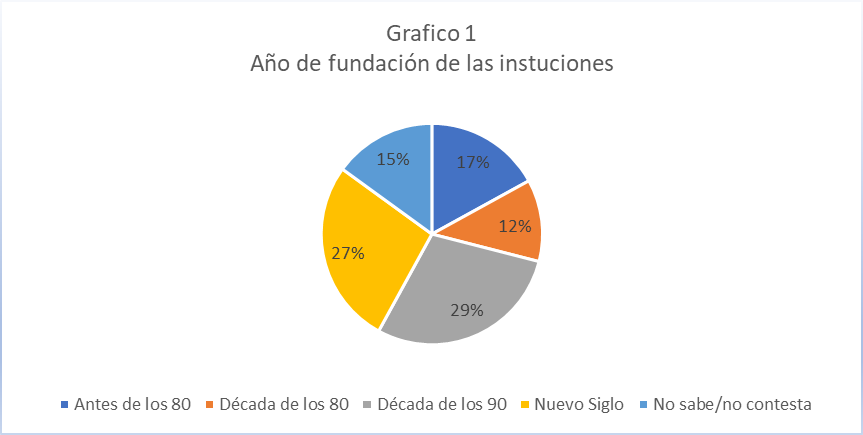 COBERTURA POR OPCIÓN EDUCATIVA NO FORMAL
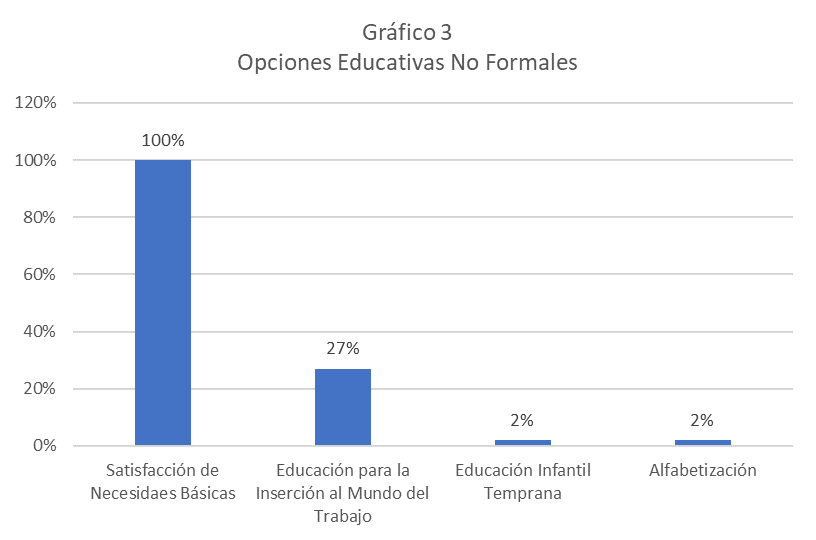 EDUCACIÓN INSERCIÓN PARA EL MUNDO DEL TRABAJO
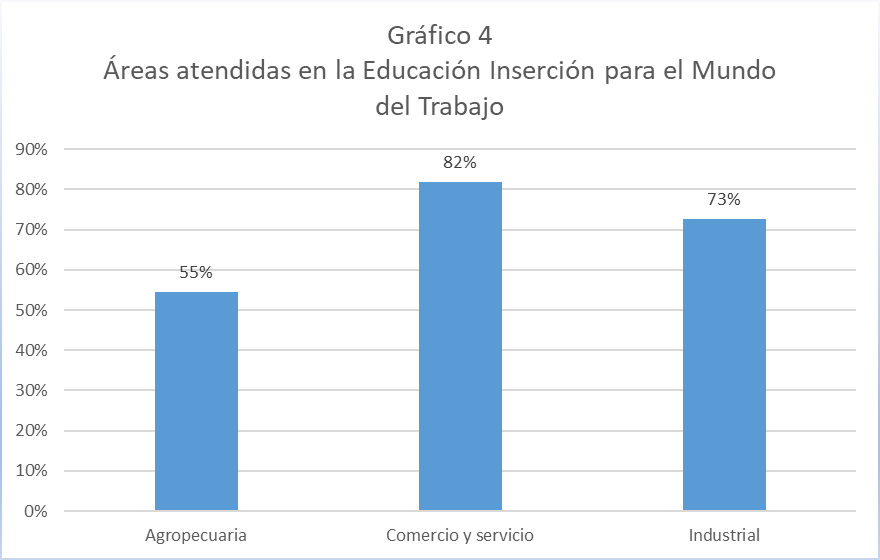 *Porcentaje en relación a 11 instituciones que trabajan con esta opción.
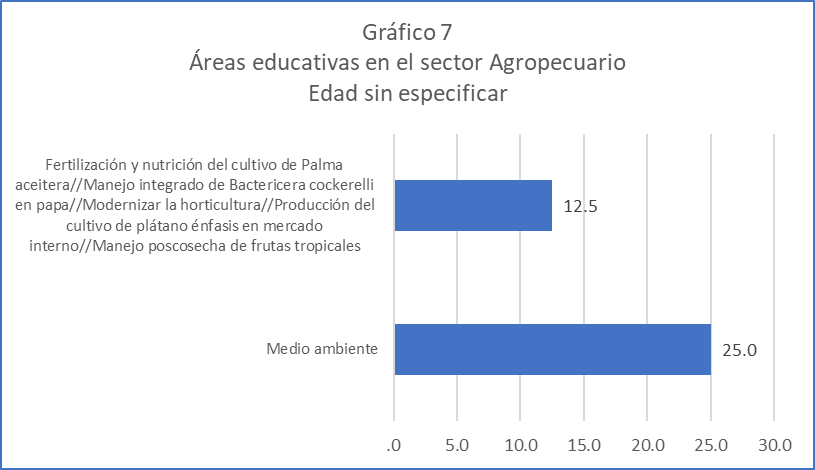 Porcentaje en relación a 8 instituciones que atienden población sin edad especifica en esta opción.
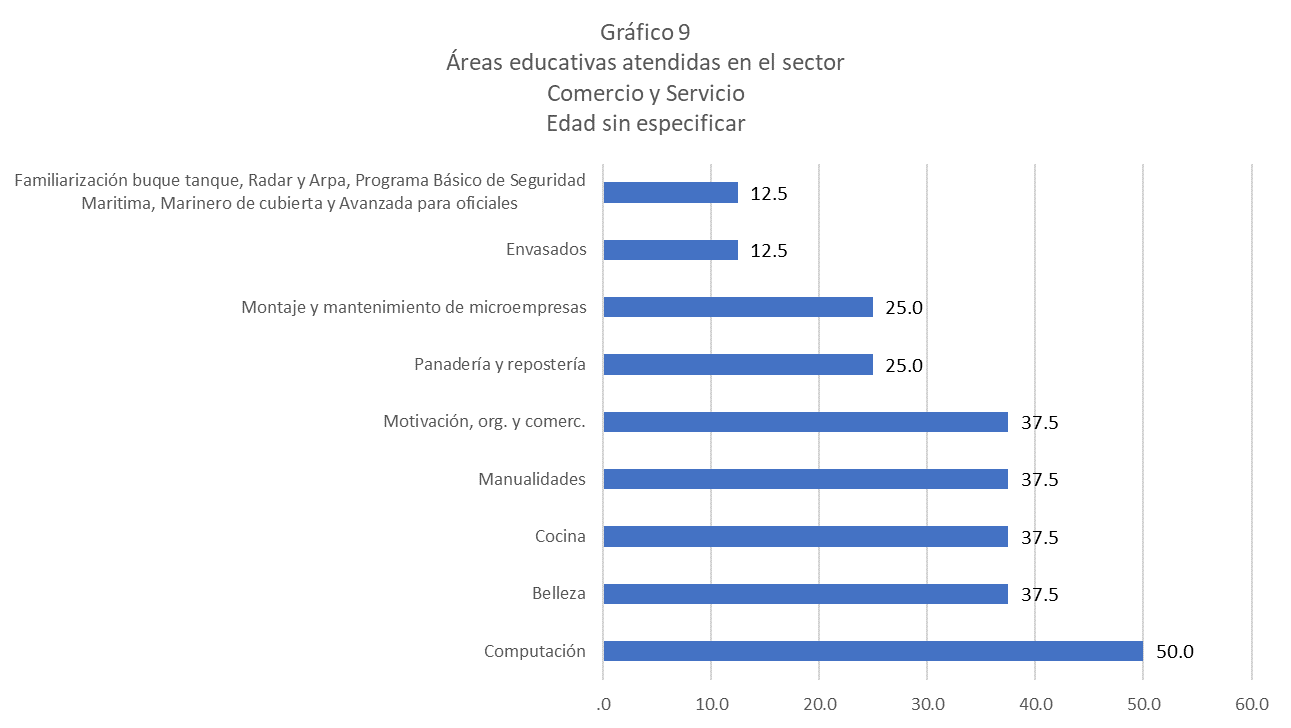 *Porcentaje en relación a 8 instituciones que atienden población sin edad especifica en esta opción.
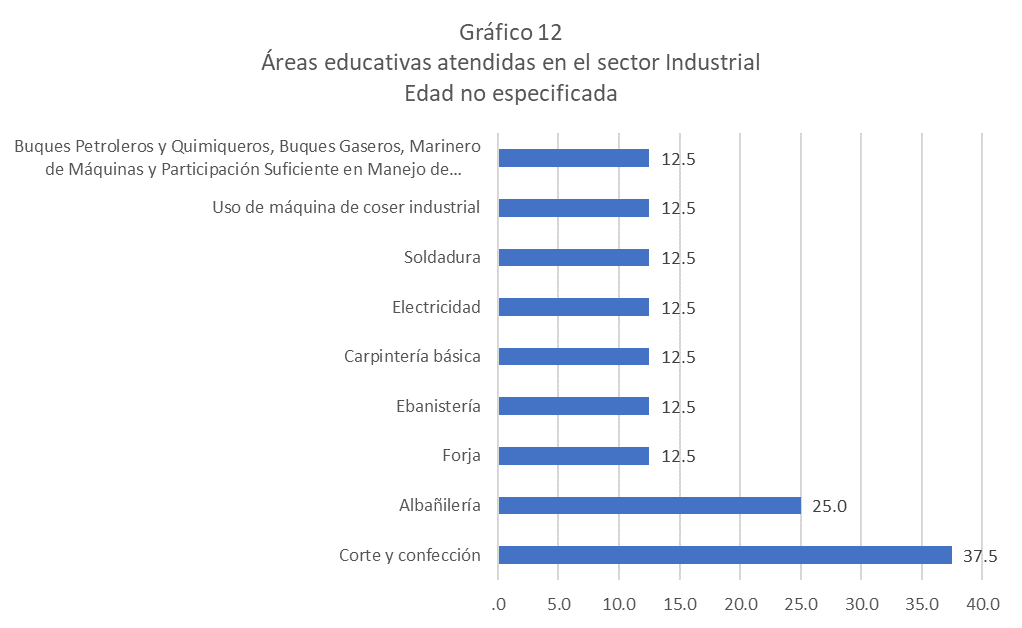 *Porcentaje en relación a 8 instituciones que atienden población sin edad especifica en esta opción.
EDUCACIÓN PARA LA SATISFACCIÓN DE NECESIDADES BÁSICAS
*Porcentaje en relación a 41 instituciones con cobertura en Atlántida
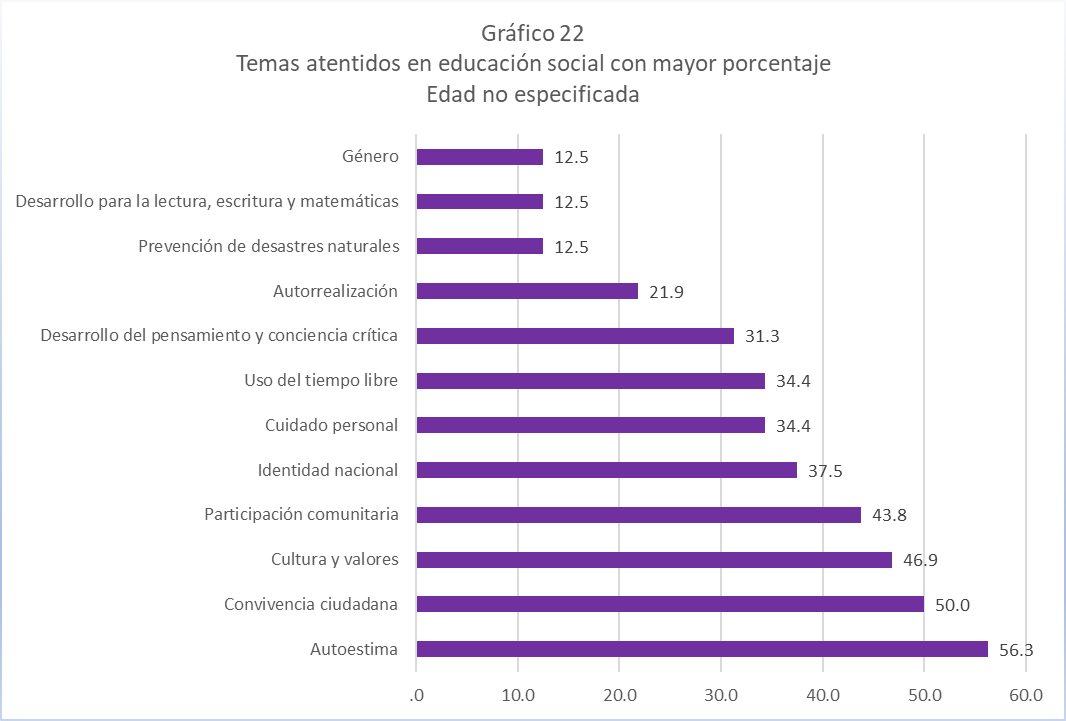 *Porcentaje en relación a 32 instituciones que atienden la opción educativa SNB con población  sin edad específica
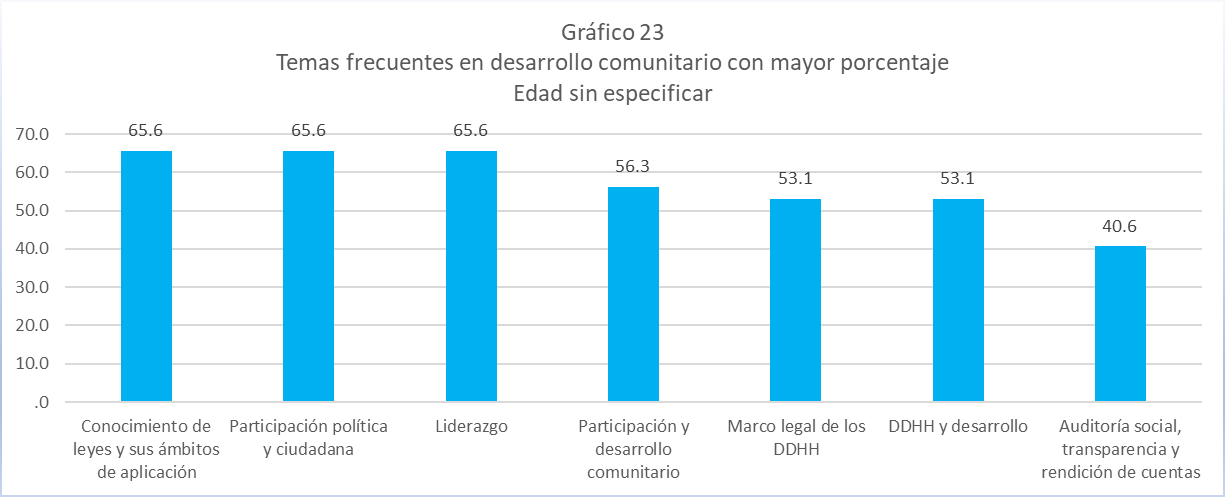 *Porcentaje sobre 32 instituciones que atienden la opción educativa SNB con población sin edad específica
COBERTURA MUNICIPAL EN EDUCACIÓN INFANTIL TEMPRANA
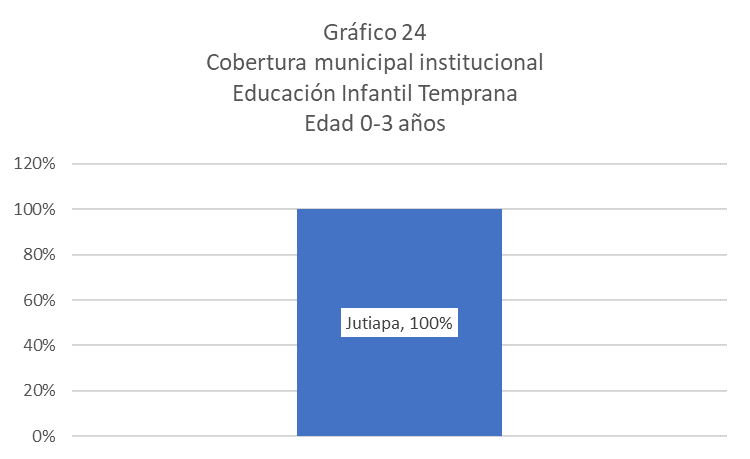 *Una institución es la que atiende la opción Educación Infantil Temprana
COBERTURA MUNICIPAL EN EDUCACIÓN PARA LA SATISFACCIÓN DE NECESIDADES BÁSICAS
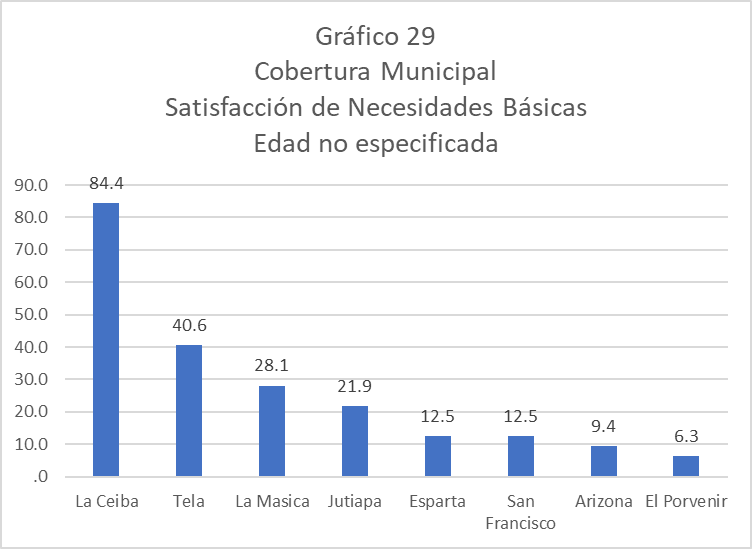 *Porcentaje en relación a 32 instituciones que atienden la opción SNB.
COBERTURA MUNICIPAL EN EDUCACIÓN INSERCIÓN AL MUNDO DEL TRABAJO
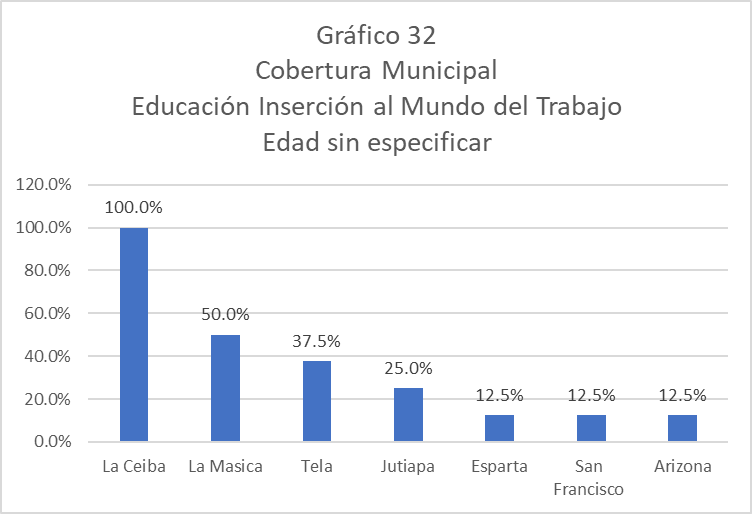 *Porcentaje en relación a 8 instituciones que hacen Educación Inserción al Mundo del Trabajo con población en edad sin especificar.
COBERTURA MUNICIPAL EN LA OPCIÓN DE ALFABETIZACIÓN
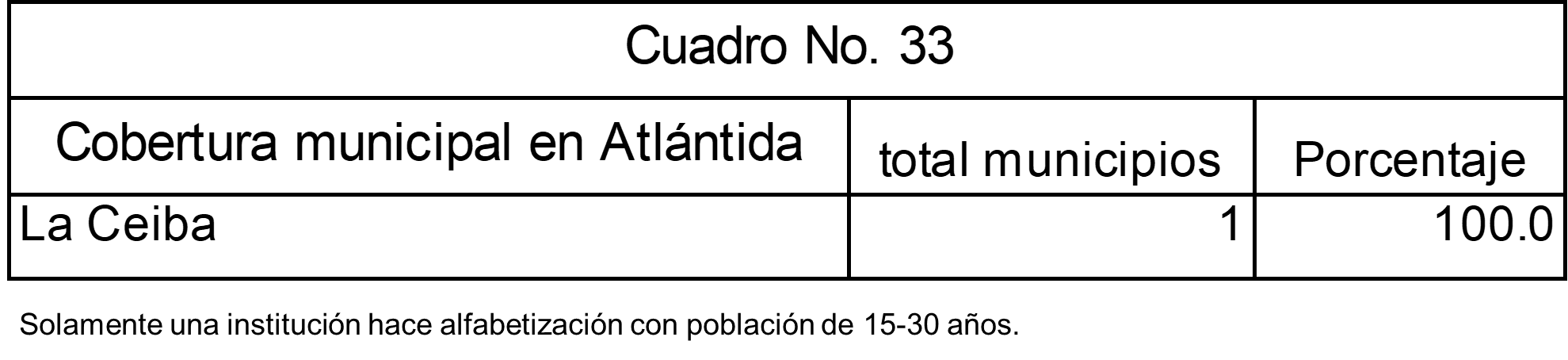 ATENCIÓN POR EDADES
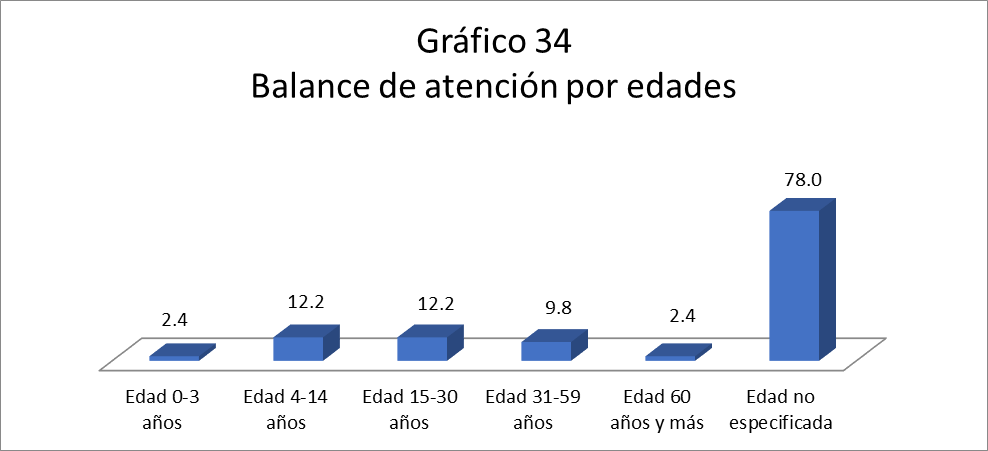 *41 instituciones tienen cobertura en Atlántida.
ATENCIÓN POR GRUPO POBLACIONAL
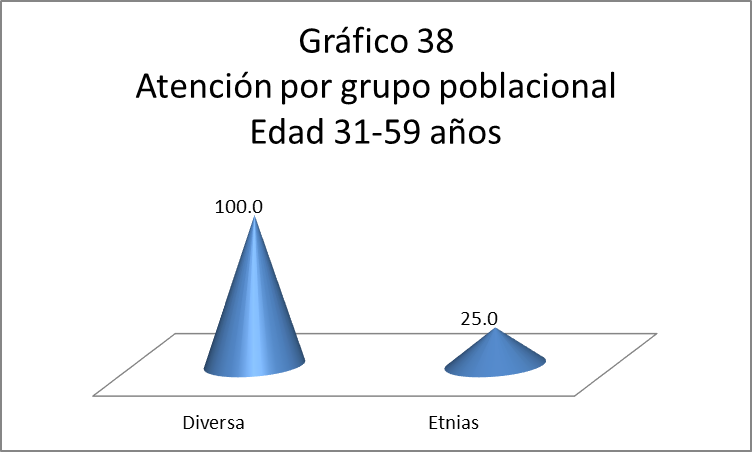 Porcentaje en relación a 4 instituciones atienden población de 31-59 años.
ATENCIÓN POR SEXO
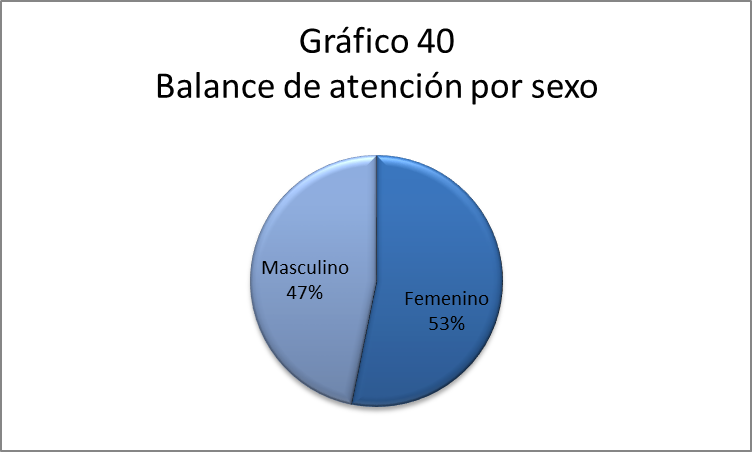 El total global de atendidos es de 467,775 personas  esto debido que no todas las instituciones no registran por sexo; por otra parte el dato que desglosa por sexo es de 410,882 siendo 218,599 femenino y 192,283 masculino.
ATENCIÓN POR ORIGEN
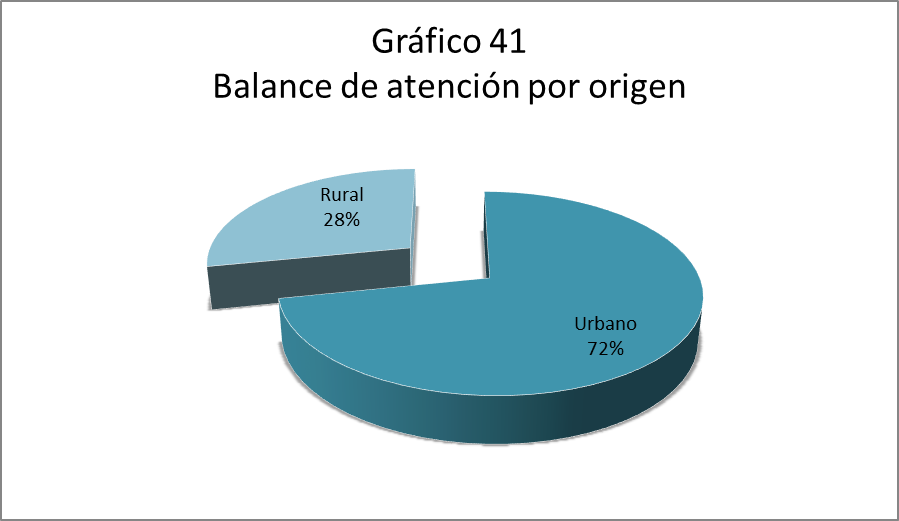 FORMACIÓN DE FORMADORES
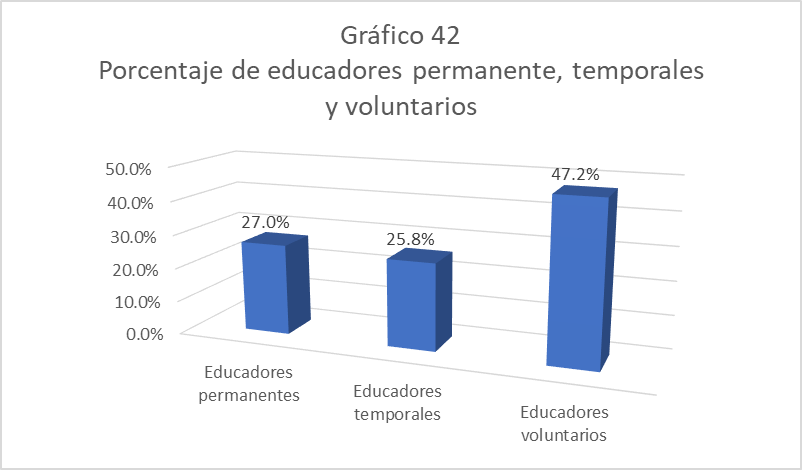 *Se registran 3,081 educadores desglosados así: 1,455 voluntarios, 832 permanentes y 794 temporales.
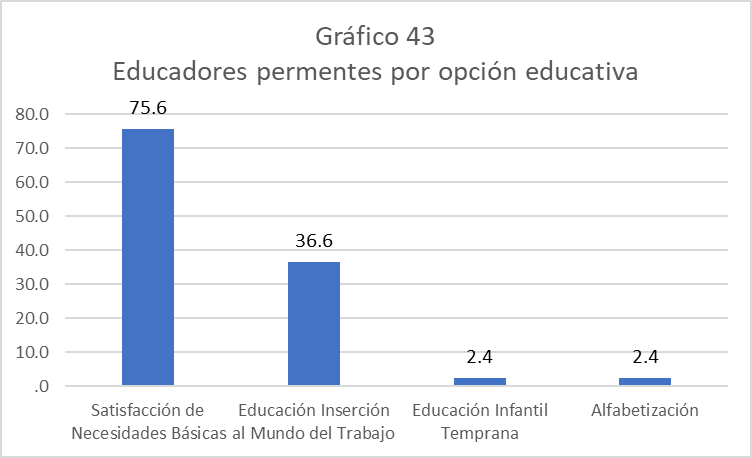 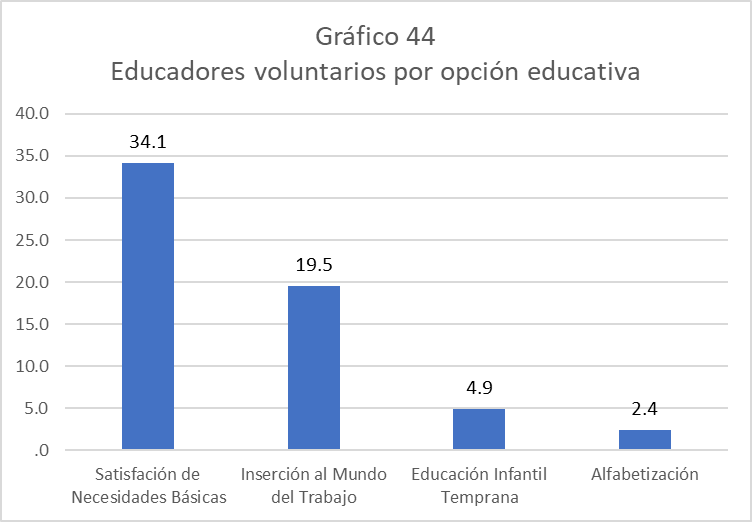 PLANES DE FORMACIÓN PARA EDUCADORES/AS
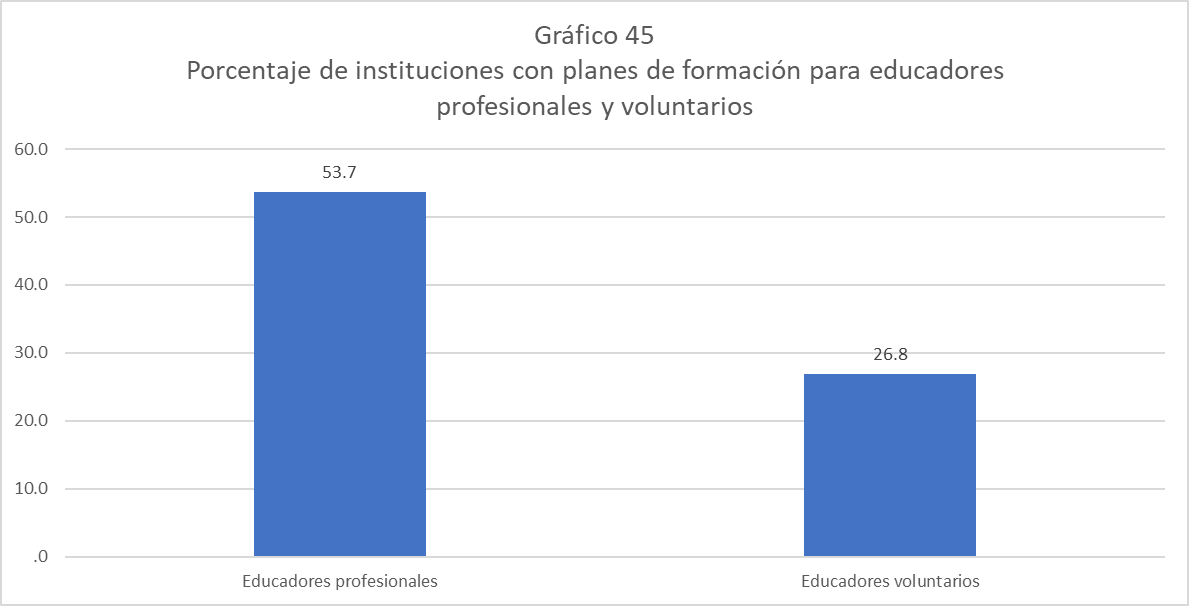 INSTITUCIONES QUE FORMAN EDUCADORES TÉCNICOS
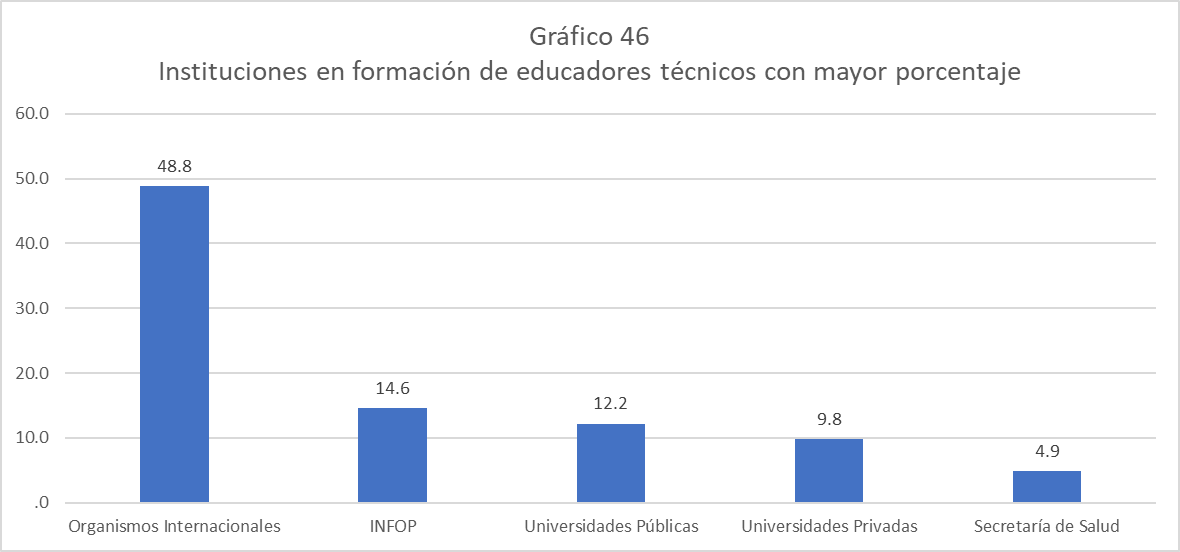 *Se identificaron 20 instituciones que forman o capacitan educadores técnicos.
INSTITUCIONES QUE FORMAN EDUCADORES VOLUNTARIOS
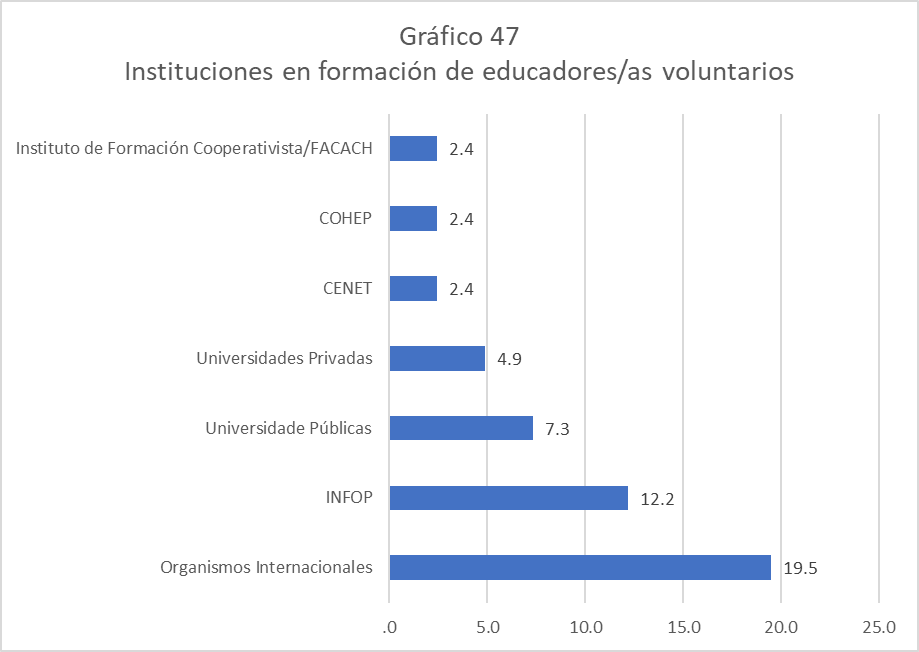 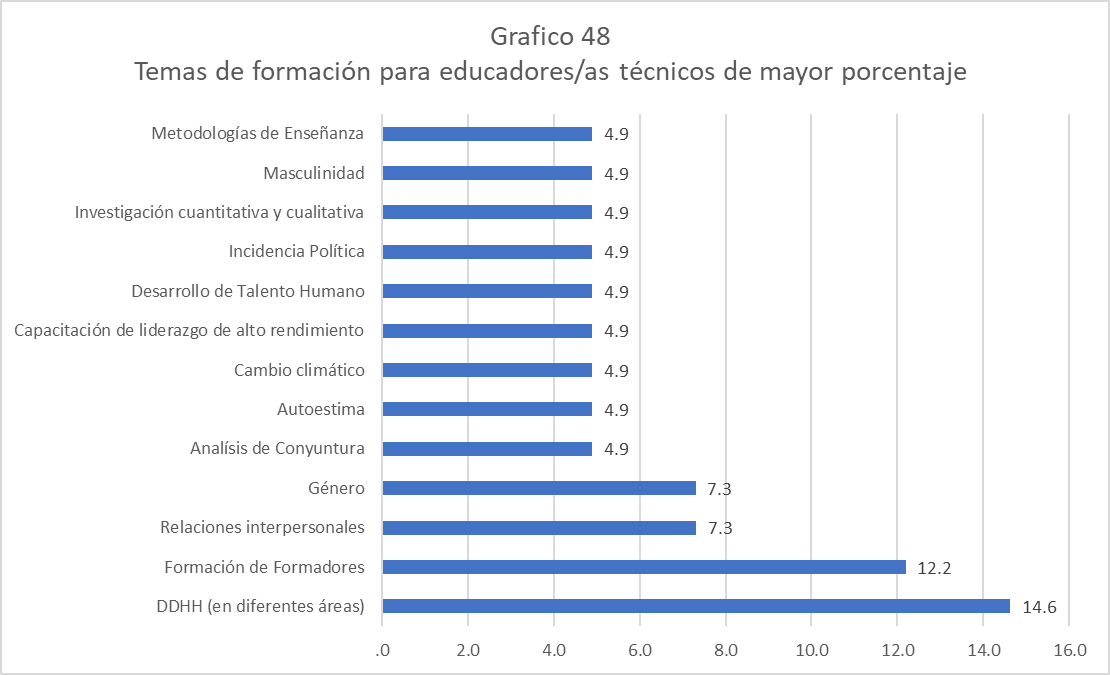 Se registraron 82 temas de formación.
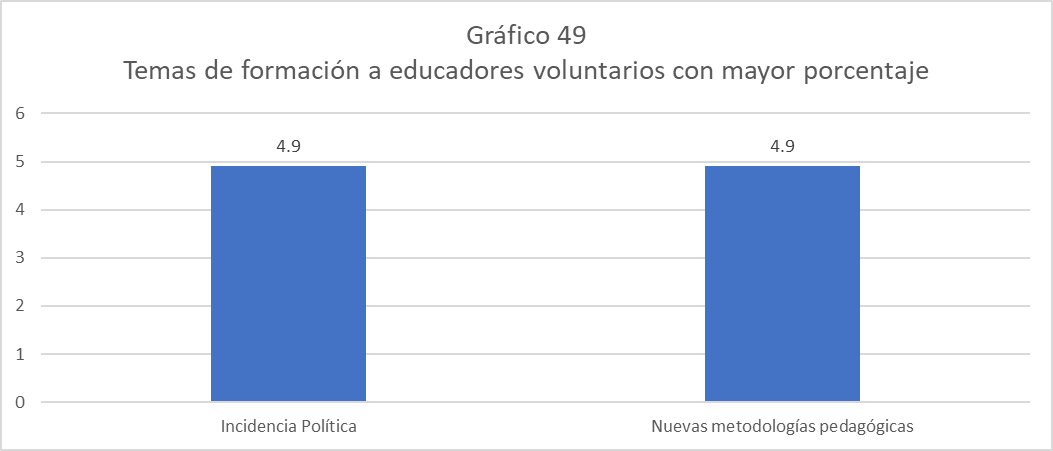 Se registraron 31 temas de formación a educadores voluntarios.
PASOS DEL DISEÑO CURRICULAR
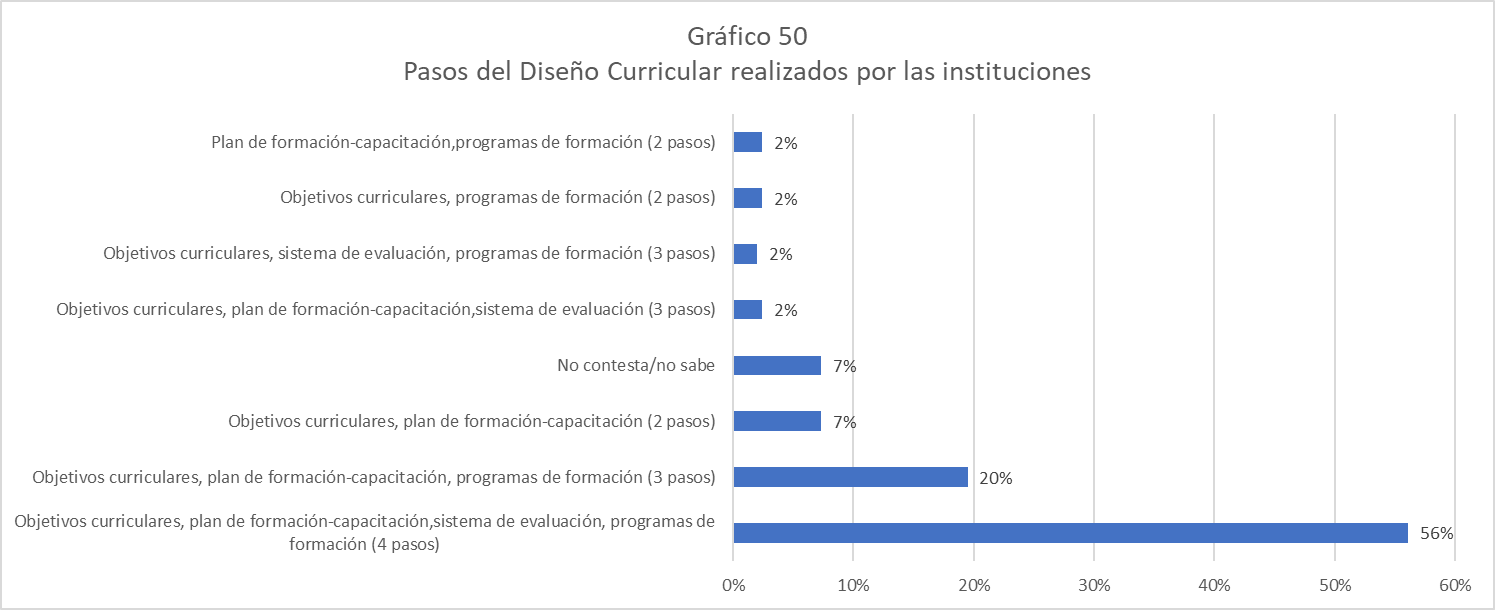 *23 instituciones realizan los cuatro pasos curriculares; por otra parte 3 instituciones no realizan diseño curricular
ACREDITACIÓN
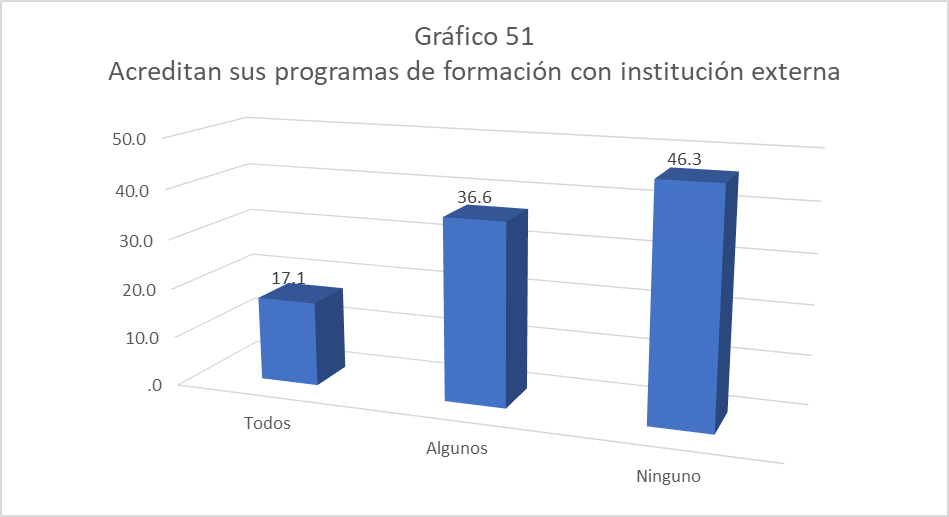 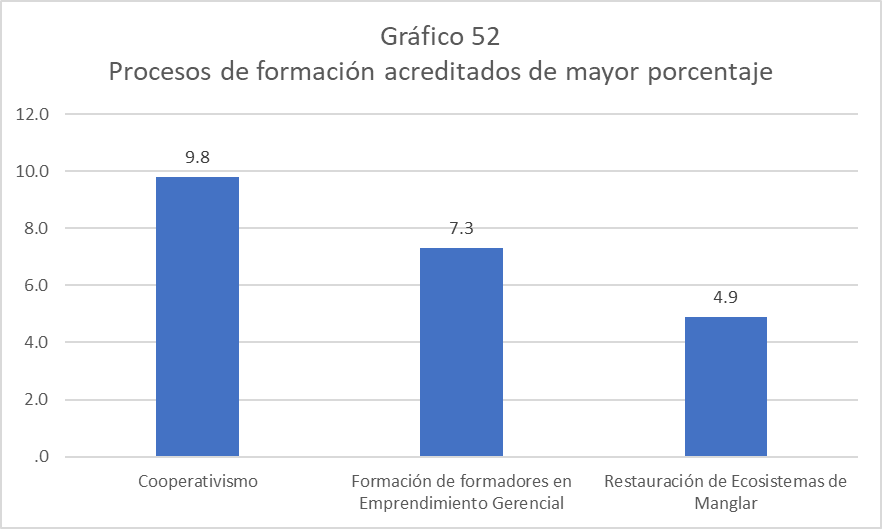 *Se identificaron 25 procesos de formación acreditados.
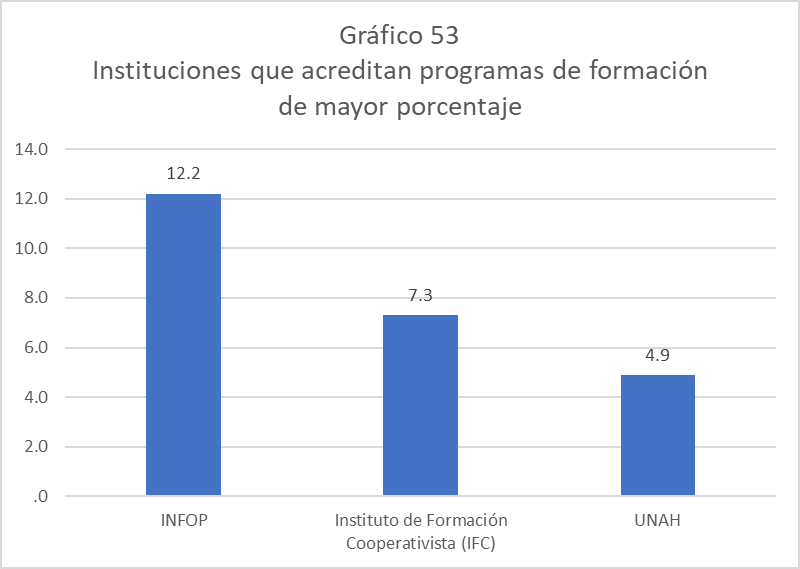 *Se identificaron 25 instituciones que acreditan procesos de formación
CERTIFICACIÓN
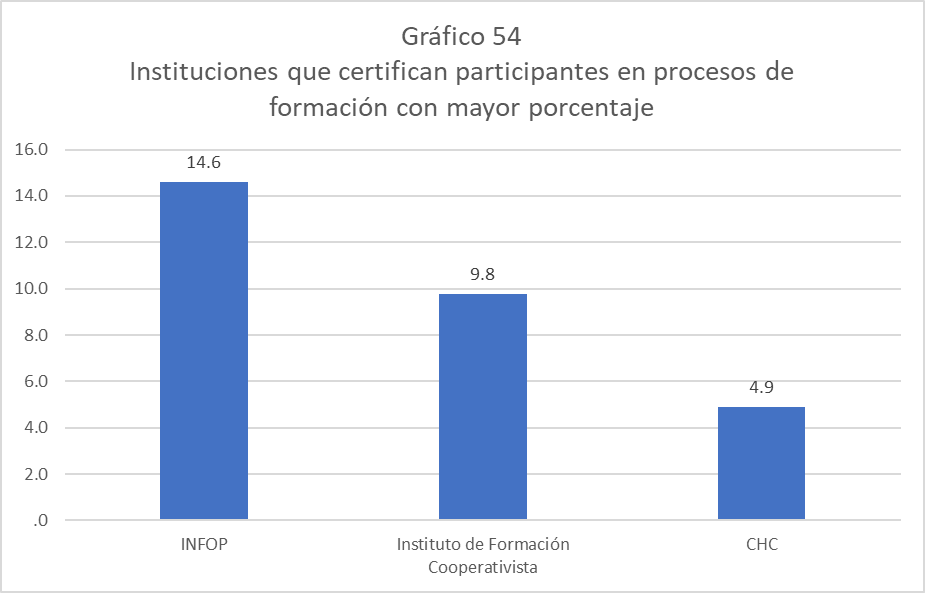 *Se identificaron 23 instituciones que certifican participantes de procesos de formación .
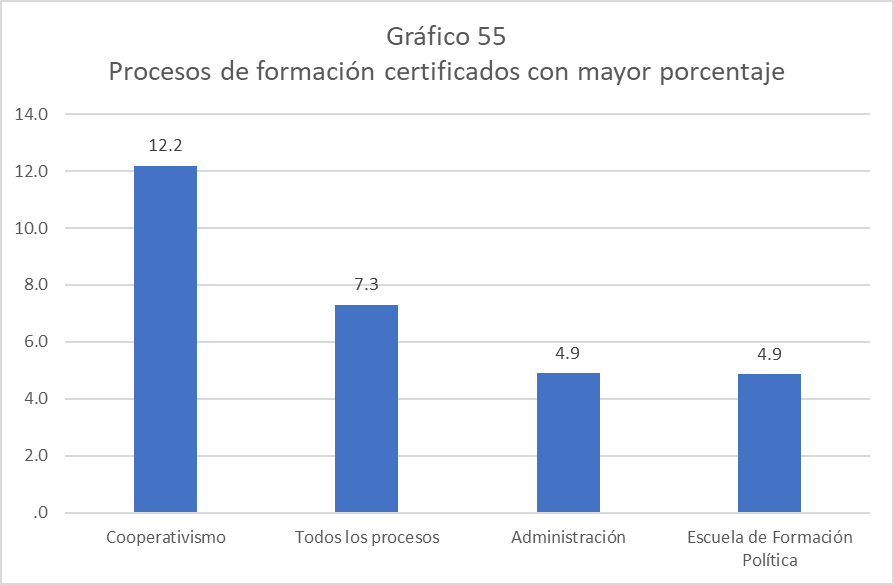 *32 procesos de formación certificados registrados.
DESARROLLO DE CAPACIDADES
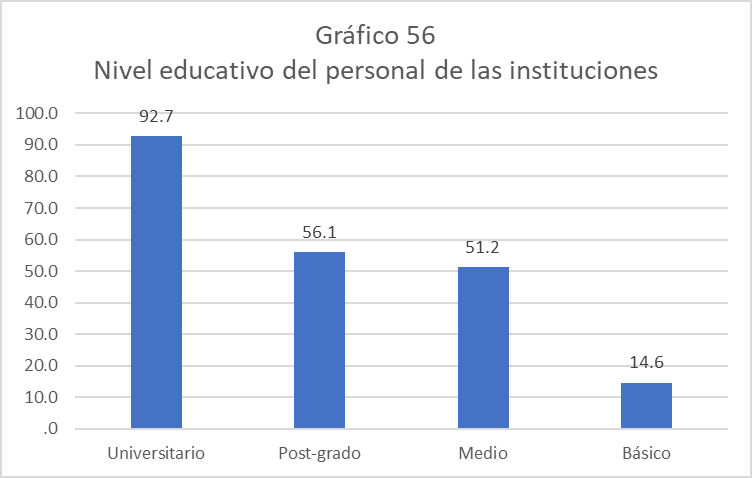 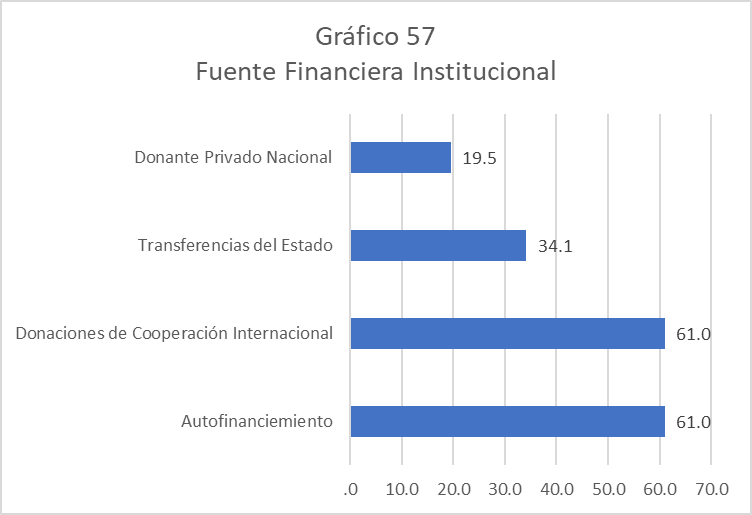 GENERACION DE CONOCIMIENTOS
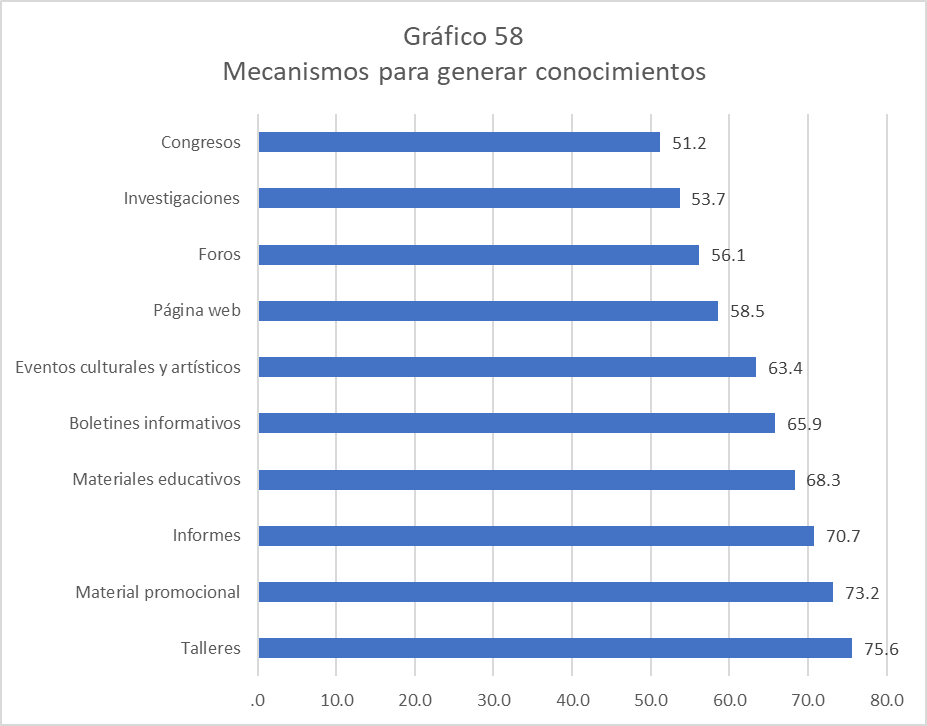 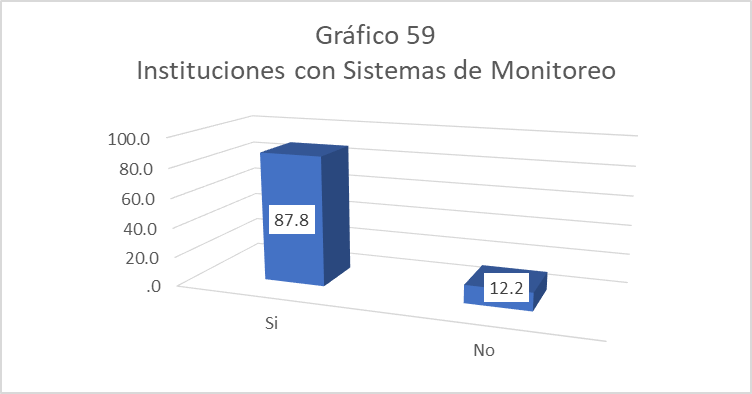 *En las 41 instituciones con cobertura en Atlántida, de las cuales 36 tienen sistema de monitoreo y 5 no tienen.
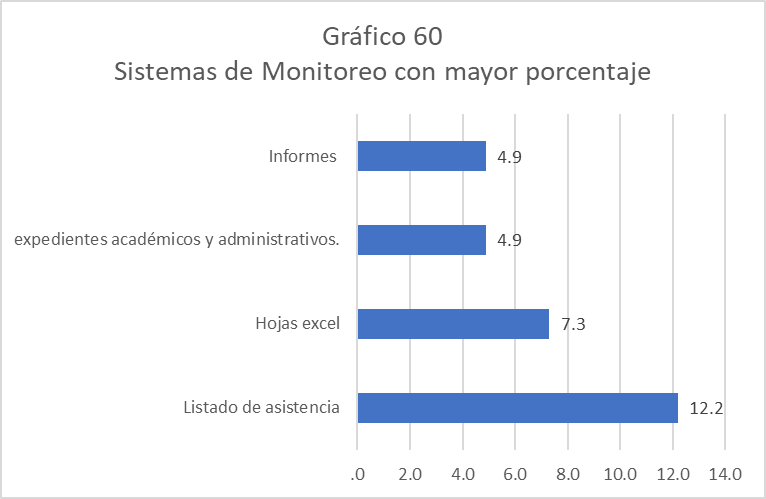 *Se identificaron 33 diferentes sistemas de monitoreo.
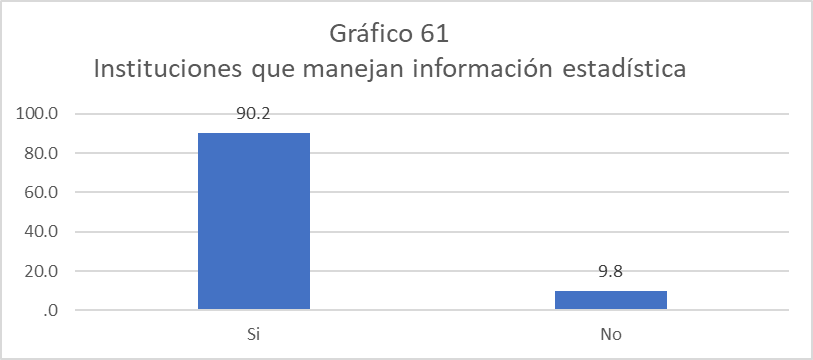 *En las 41 instituciones se identificaron que 37 manejan información estadística y 4 no lo hacen.
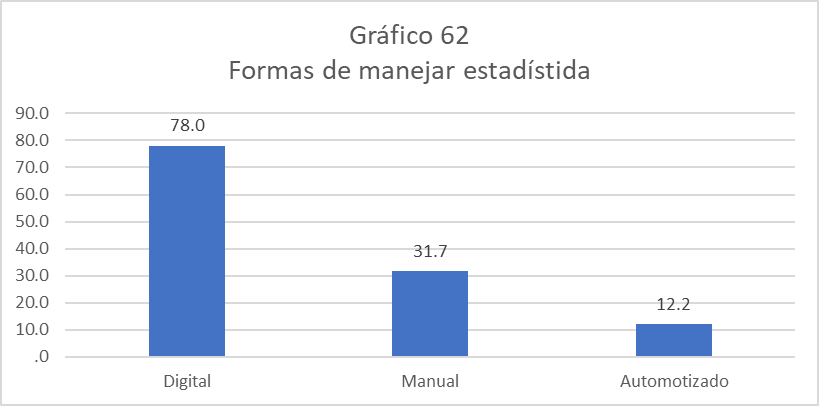 NECESIDADES DE APOYO
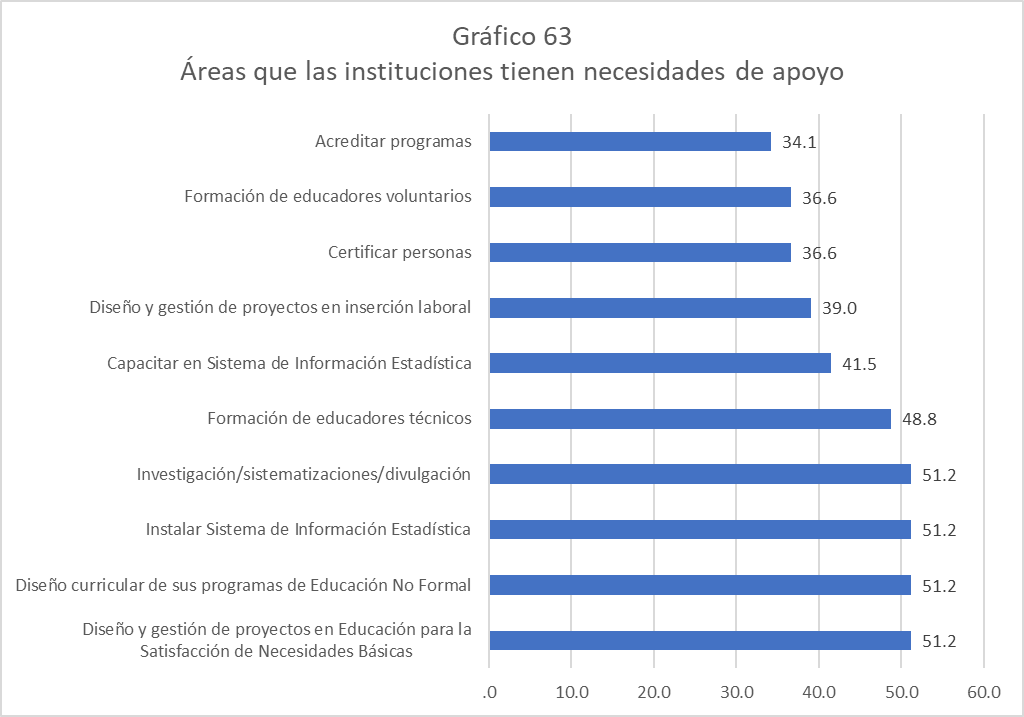 Muchas Gracias